«Просвещенный абсолютизм»
Екатерины II (1762-1796)
Выполнила:
Преподаватель МПЭК РЭУ им. Г.В. Плеханова
Гробова А.В.
София августа фредерика ангальт-цербтская
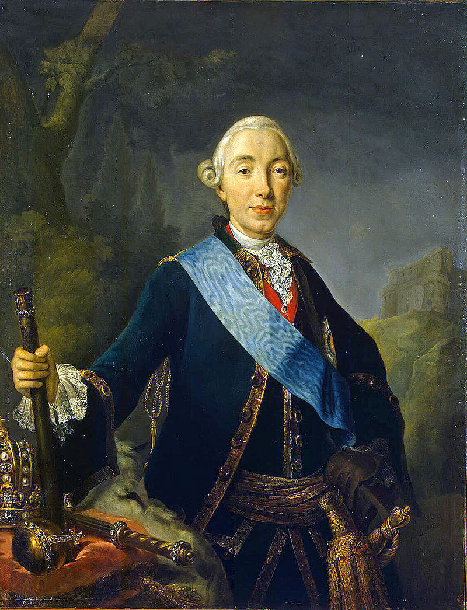 «Просвещенный абсолютизм»
Это система общественно-политических взглядов, основанных на вере в «мудреца на троне»
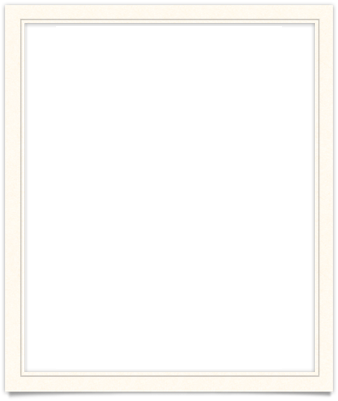 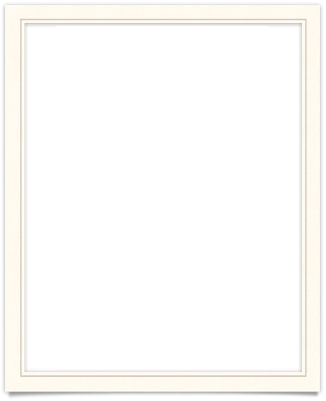 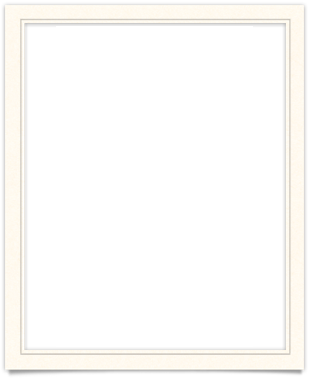 Критика феодализма  фффффеодализма
Теория «общественного договора»
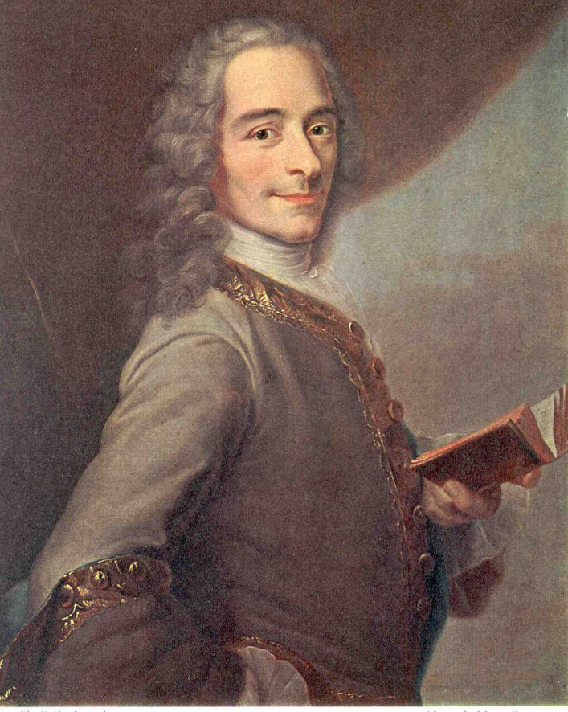 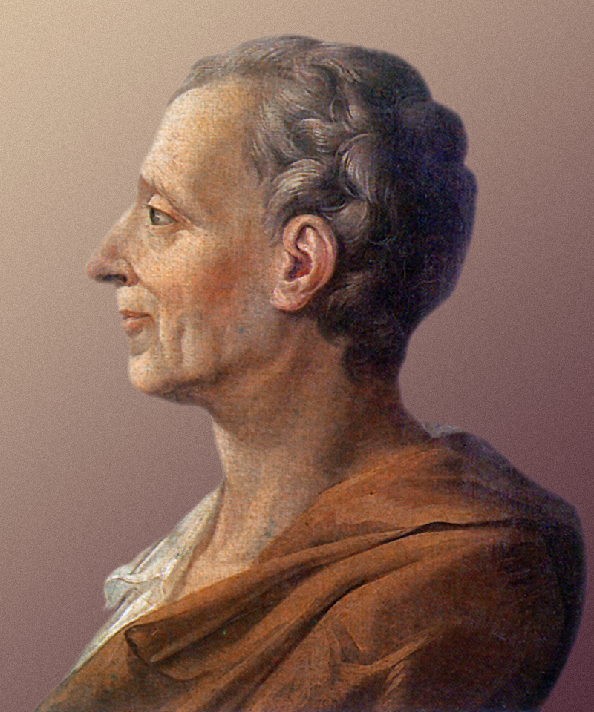 Естественное право
Дени Дидро
Шарль Луи Монтескьё
Вольтер
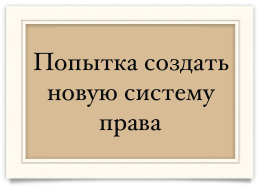 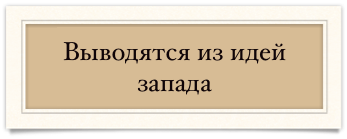 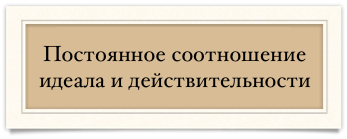 Основные черты политики просвещенного абсолютизма в россии
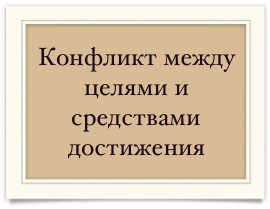 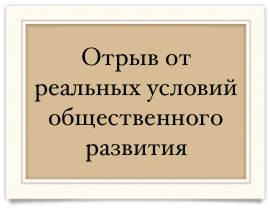 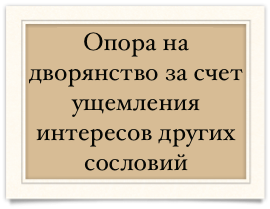 Окружение Екатерины Великой
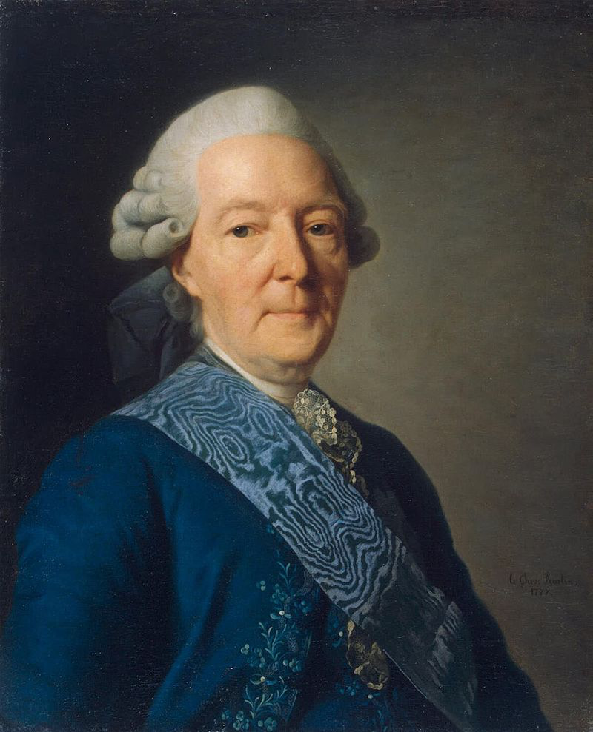 М.М.Щербатов
Е.Р.Дашкова
И.И. Бецкой
Григорий Александрович Потемкин- Таврический
Александр Васильевич Суворов
Федор Федорович Ушаков
«Наказ» Екатерины Великой
Наставления для кодификационной Уложенной комиссии
1767 г.
Реформы Екатерины Великой
Губерния
(50)
Уезд
1
10-12
Губернская реформа 1775 г.
20-30 тыс д.м.п.
«Учреждение для управления губерний Всероссийской империи»
Принцип численности податного населения
Жалованные грамоты
Жалованная грамота дворянству 1785 г.
Жалованная грамота городам 1785 г.
Жалованная грамота крестьянству …….
Внешняя политика Екатены II
Русско-турецкая война (1768-1774 гг.)
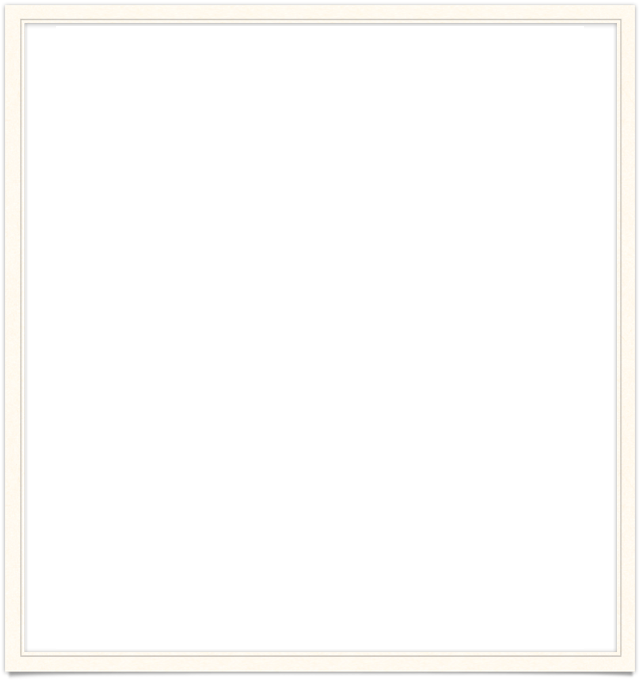 И.К. Айвазовский «Чесменский бой»
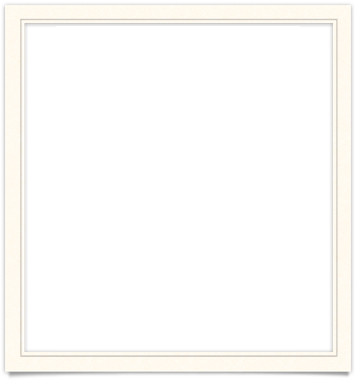 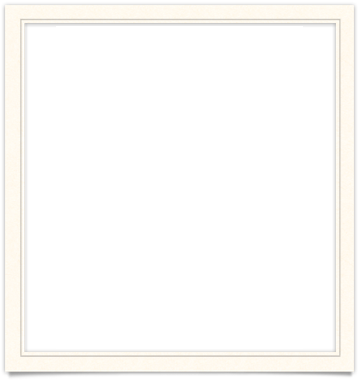 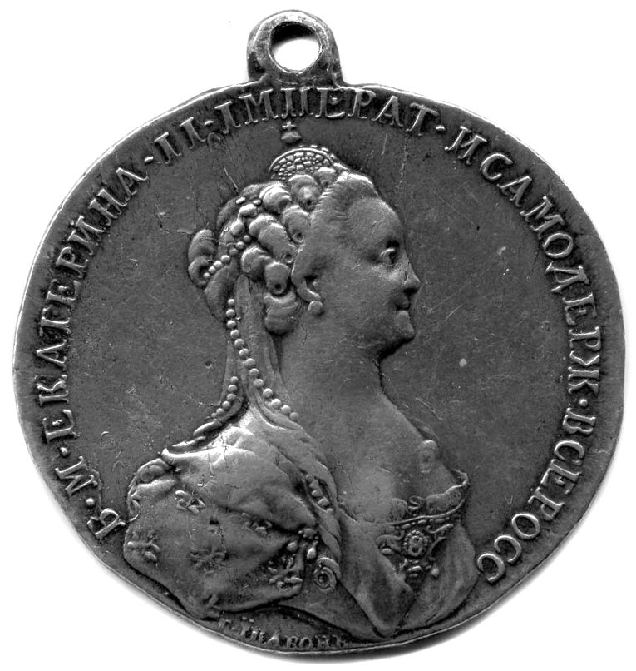 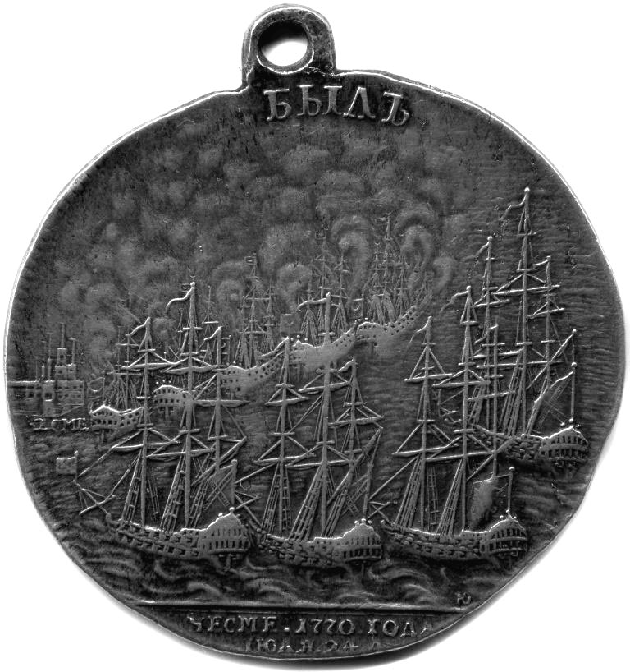 Медаль «В память Чесменской битвы»
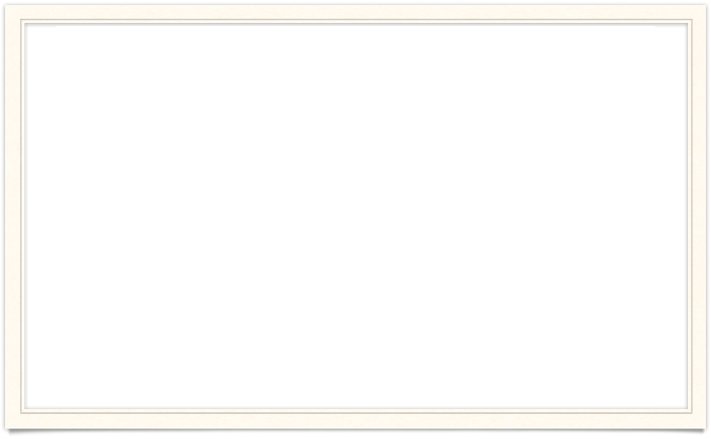 Русско-турецкая война
А.В. Суворов
П.А. Румянцев
А.Г. Орлов 

Итог: КЮЧУК-КАЙНАРДЖИНСКИЙ МИР
«Аллегория победы Екатерины 11 над турками»
 Стефано Торелли, 1772 г.
Русско-турецкая война 1787-1792 гг.
Ясский мир
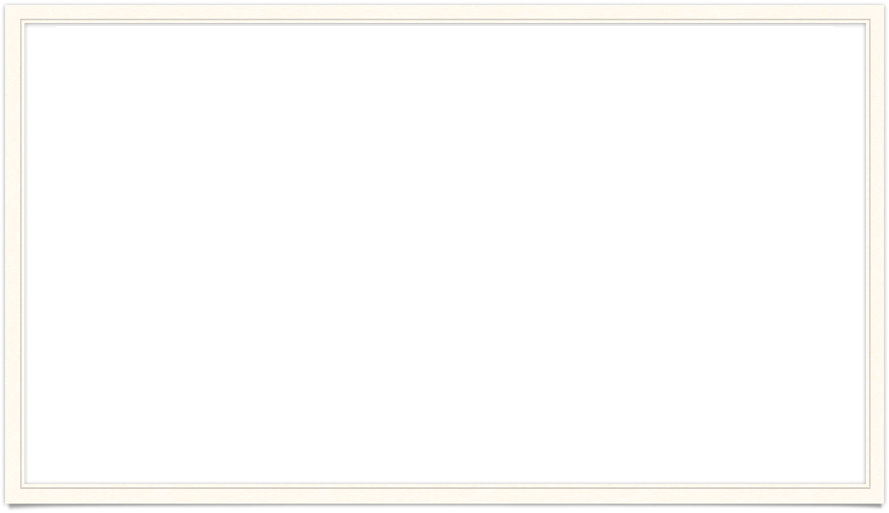 Штурм Измаила. С.П.Шифляр
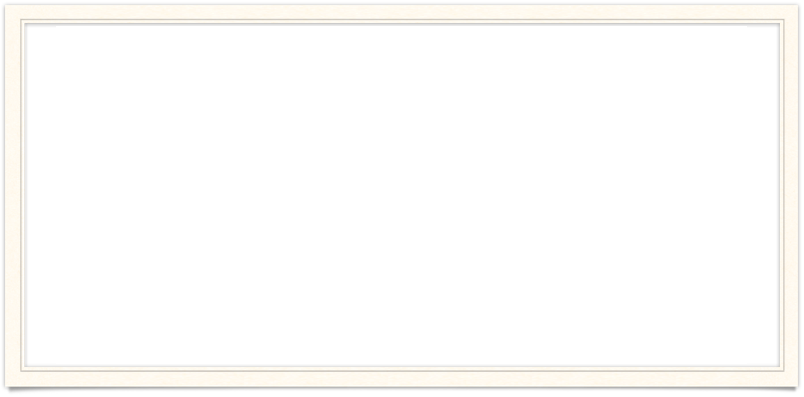 Сражение при Рымнике. Неизвестный автор
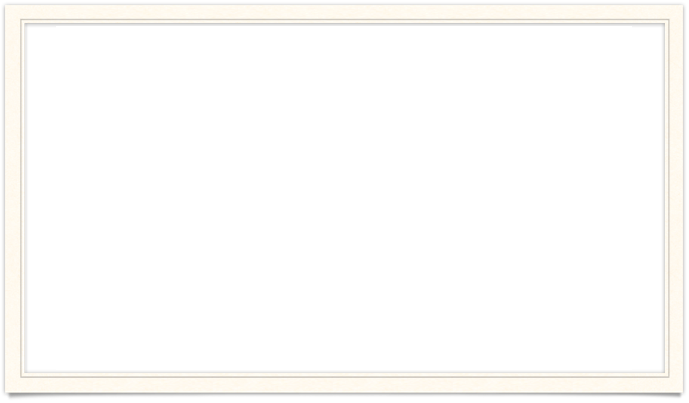 Разделы Польши
1772 г.
1793 г.
1795 г.
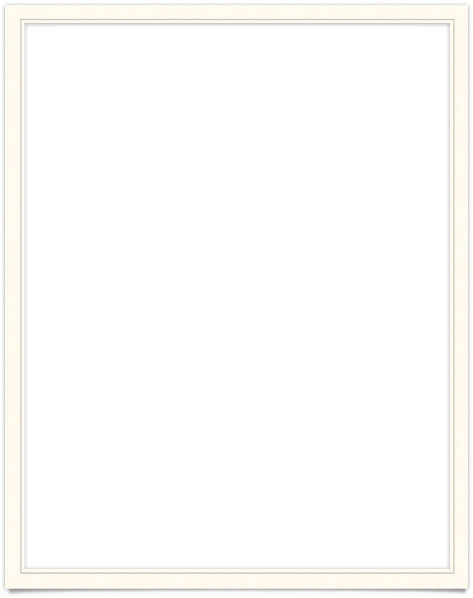 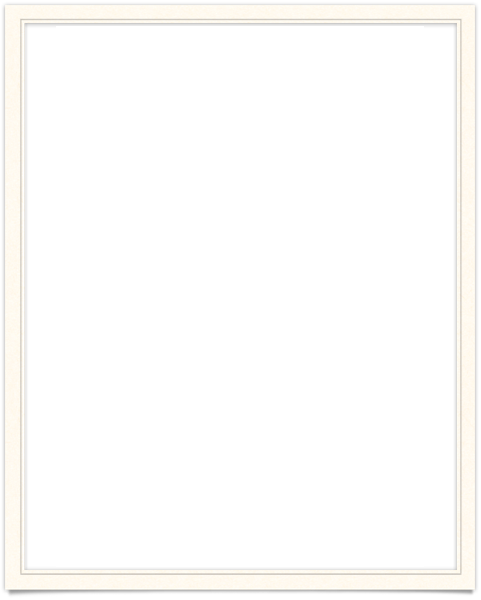 Фридрих II Великий
Станислав II Август Понятовский
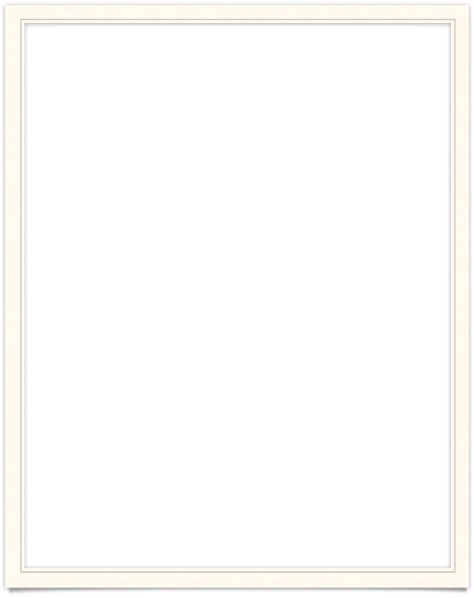 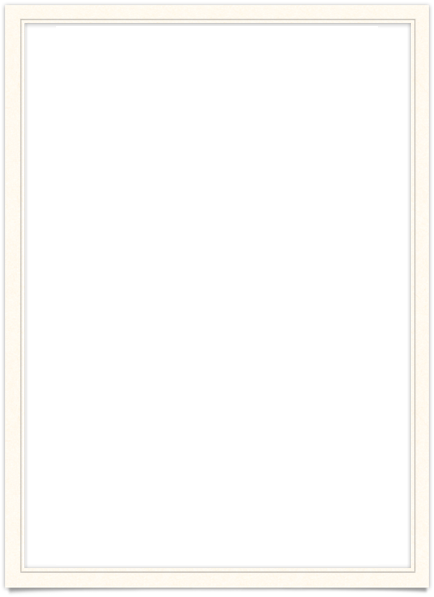 Иосиф 11
Мария Терезия
Карта разделов Польши
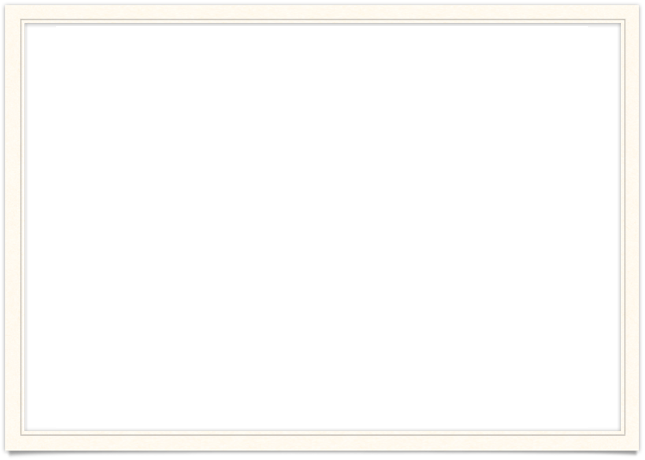 Георгиевский трактат 1783 г.
Установление протектората над Грузией (1784)
Картли-Кахетинское царство
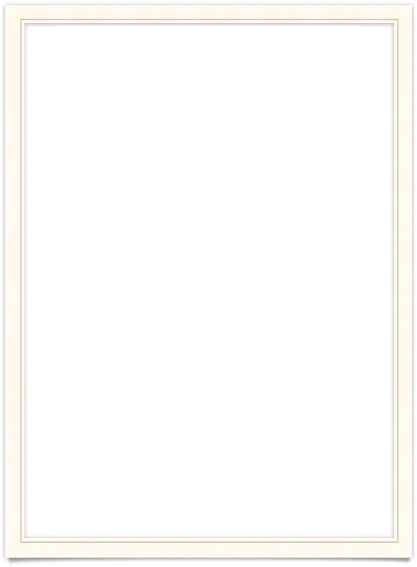 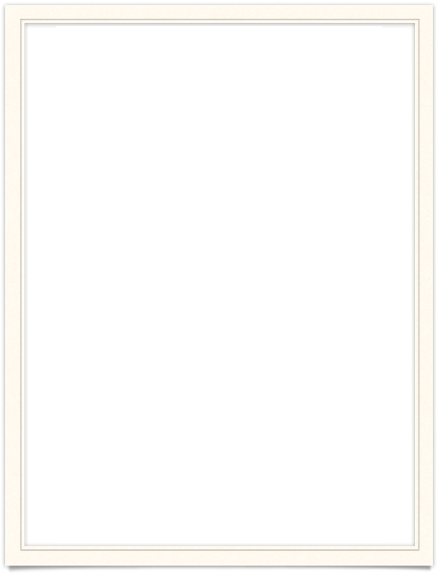 Дружба навеки. Зураб Церетели
Карта российской империи при Екатерине II
ИТОГИ ПРАВЛЕНИЯ